Презентация  Масловой Виктории
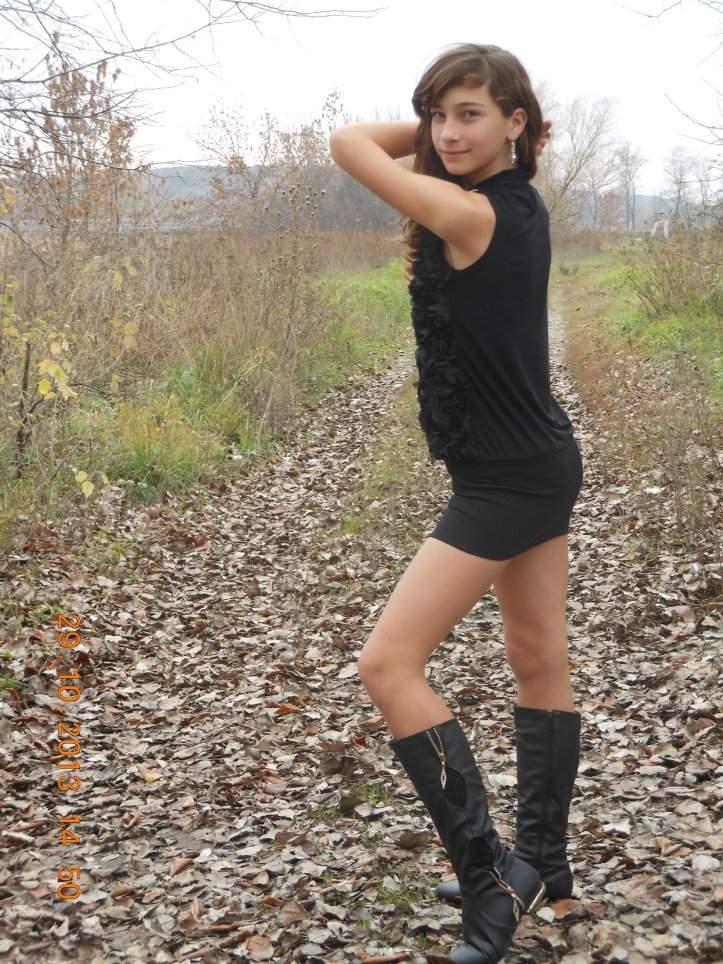 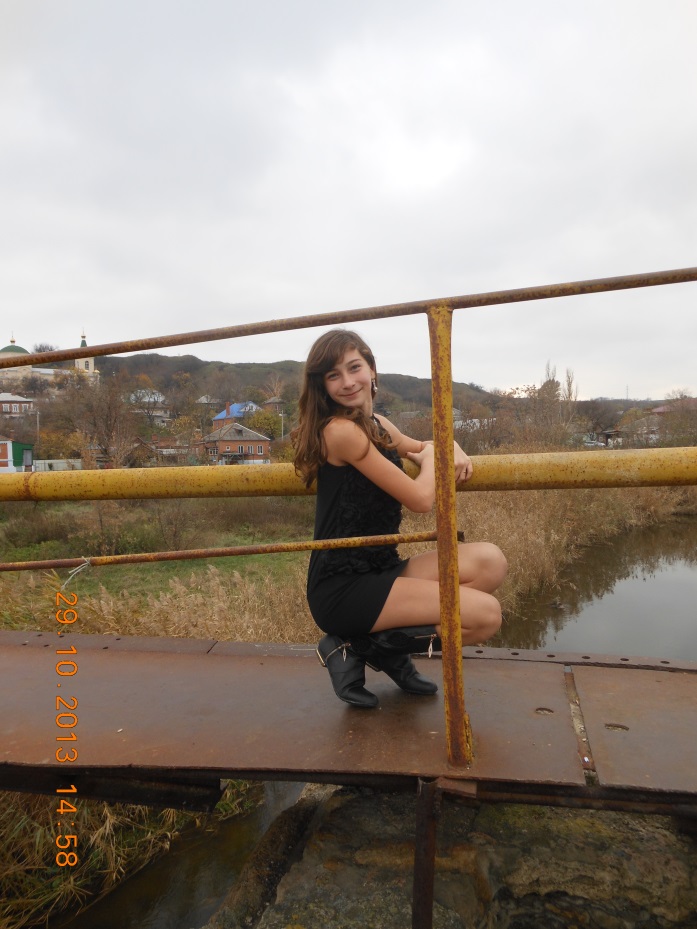 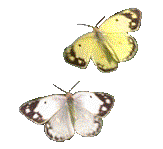 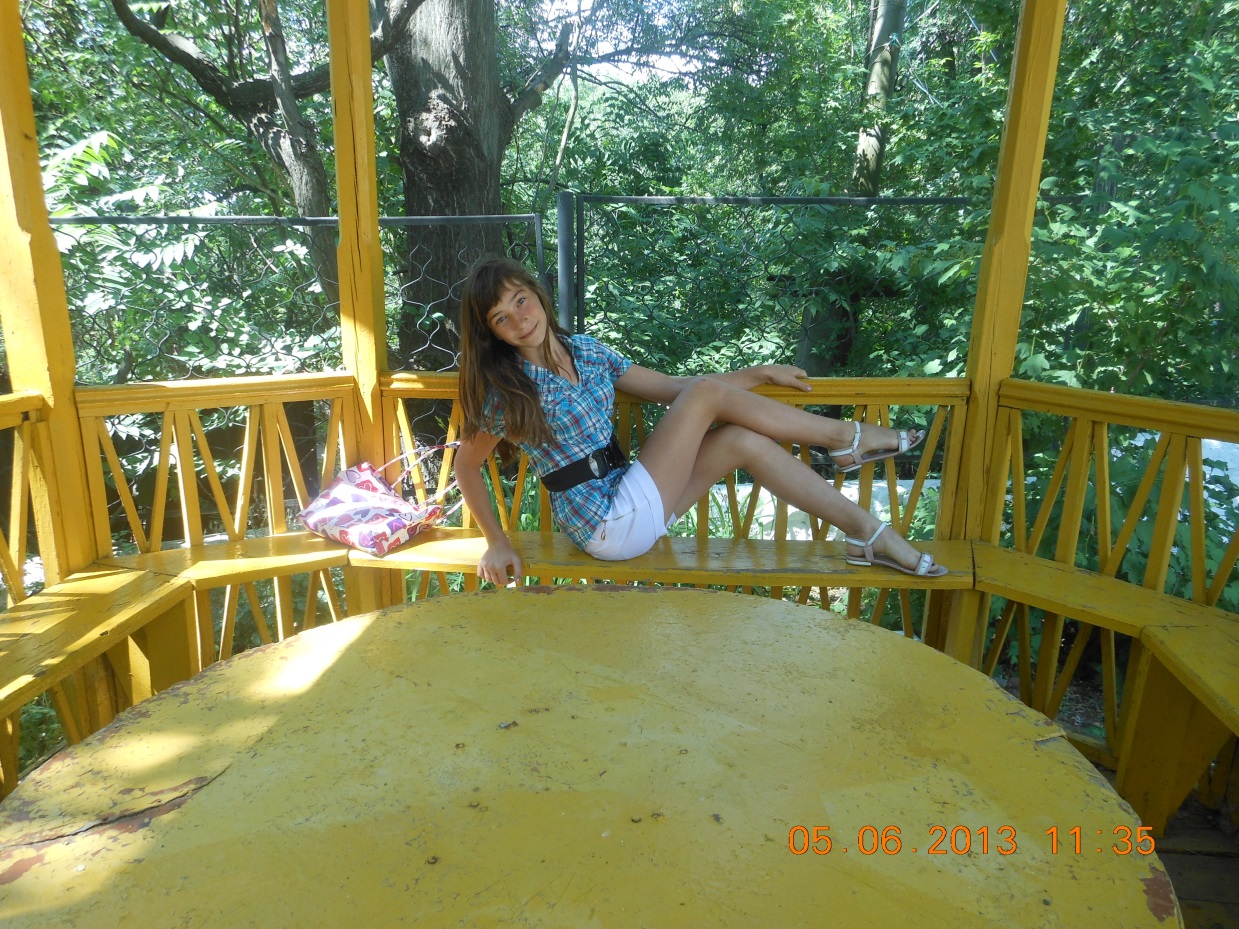 VIKTORIAчто означает «победа»
Богиня победы
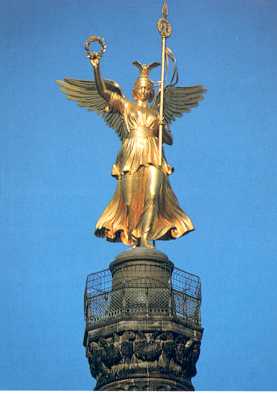 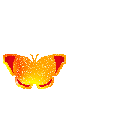 Моя семья.
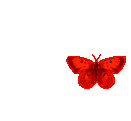 Виктория часто похожа на отца
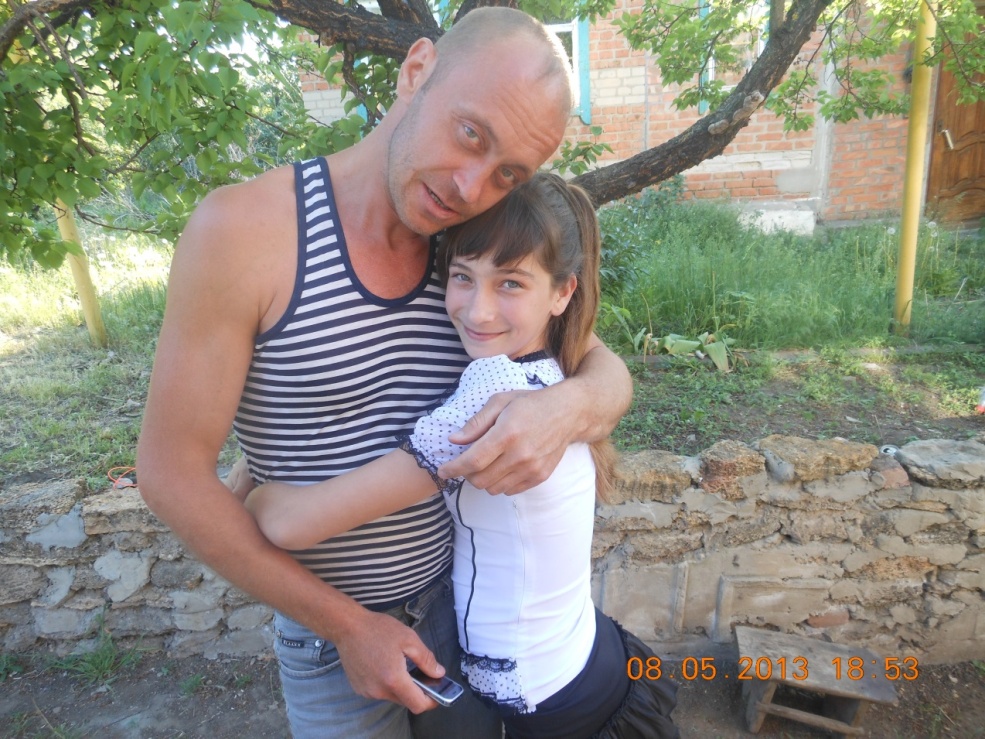 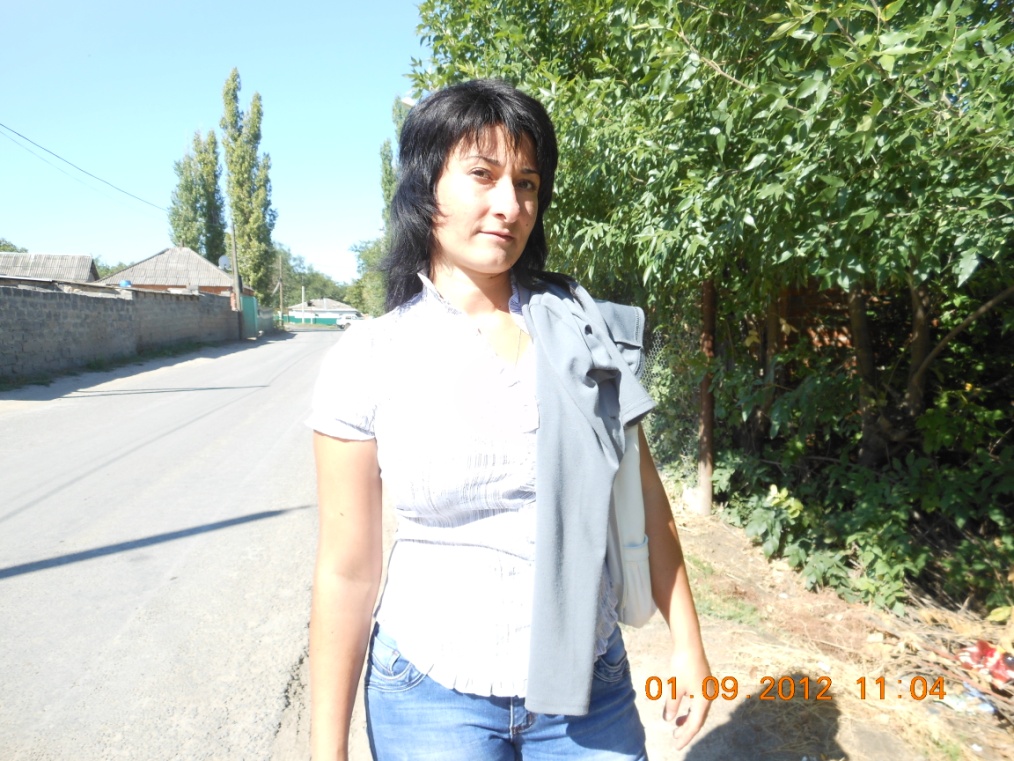 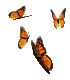 Мои бабушка и дедушка
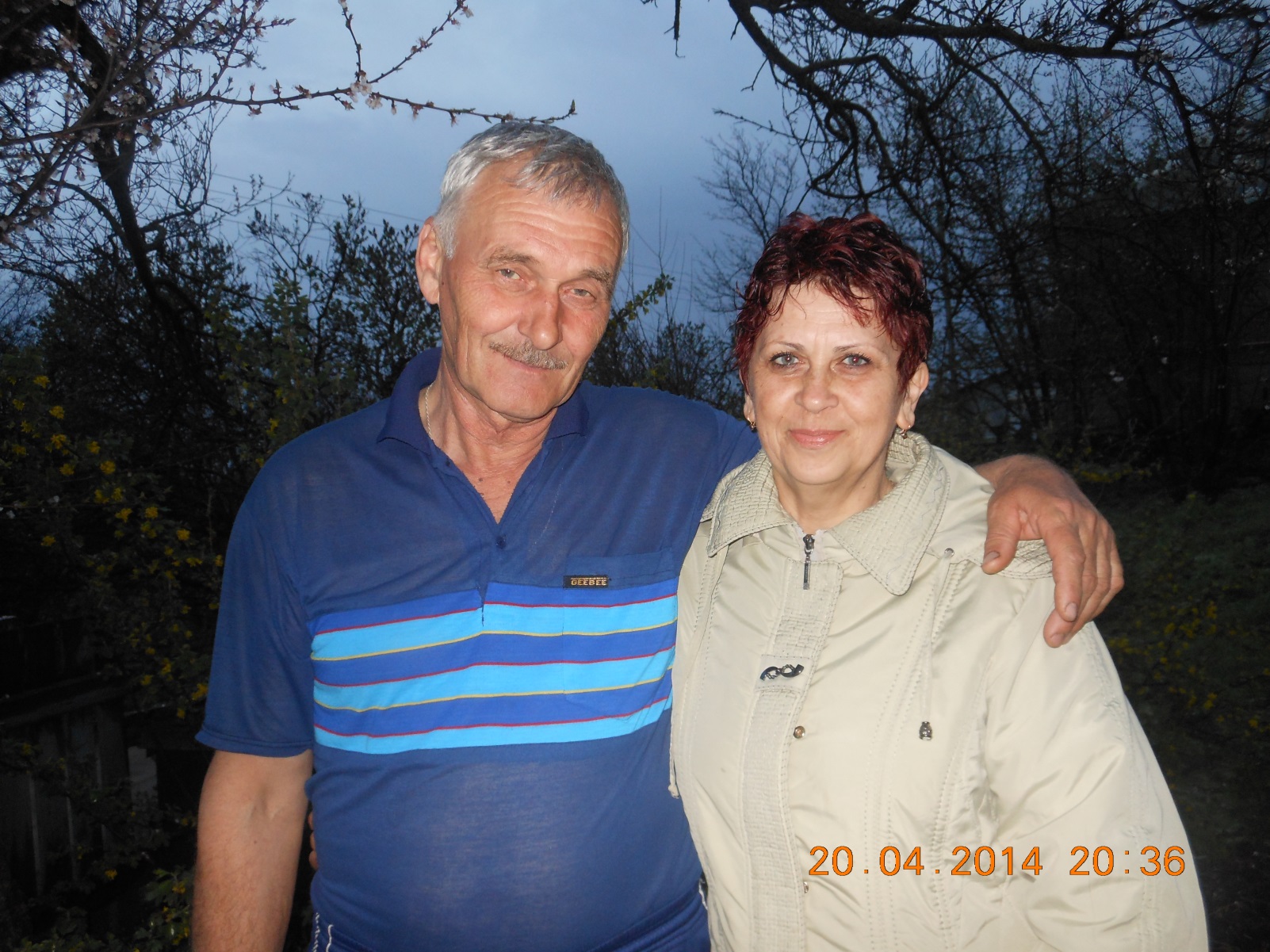 Моя школа.
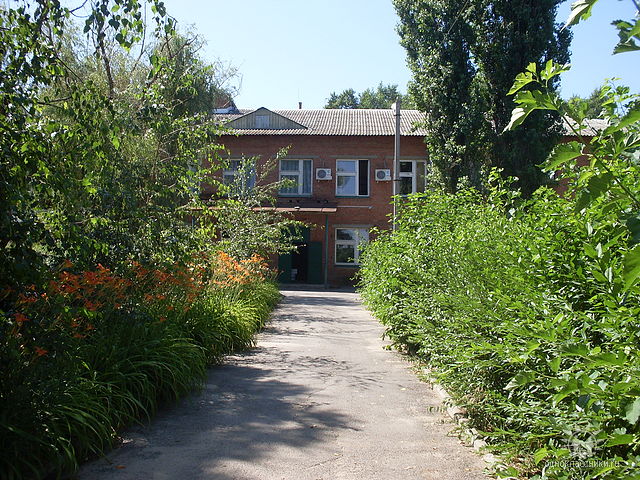 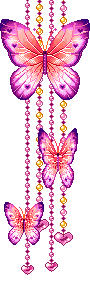 Мои кружки.
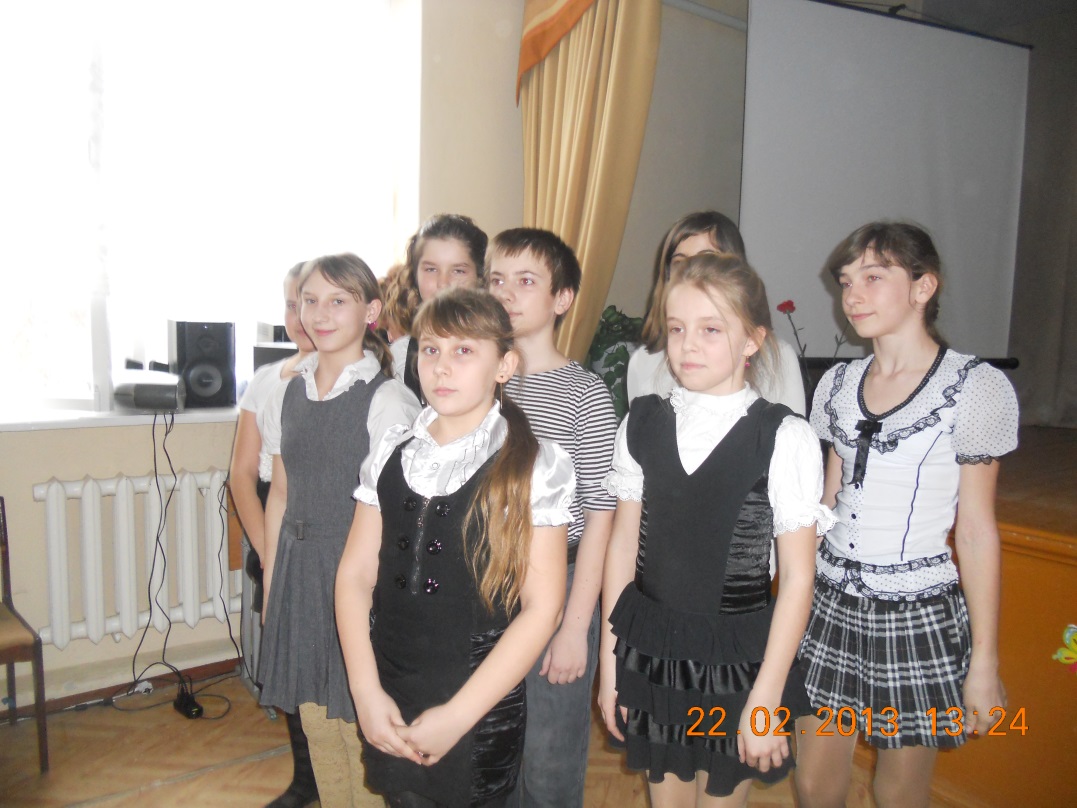 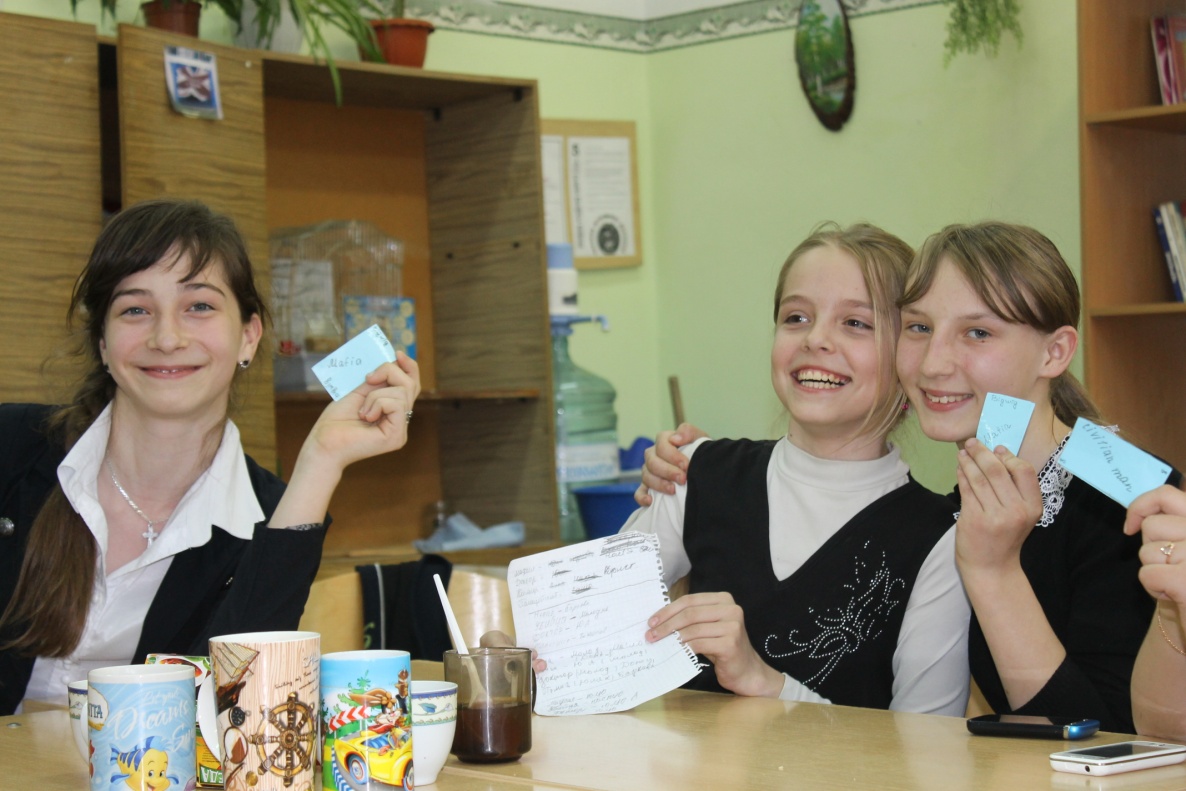 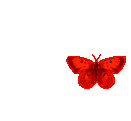 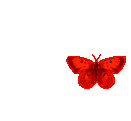 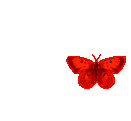 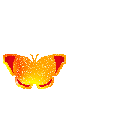 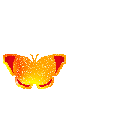 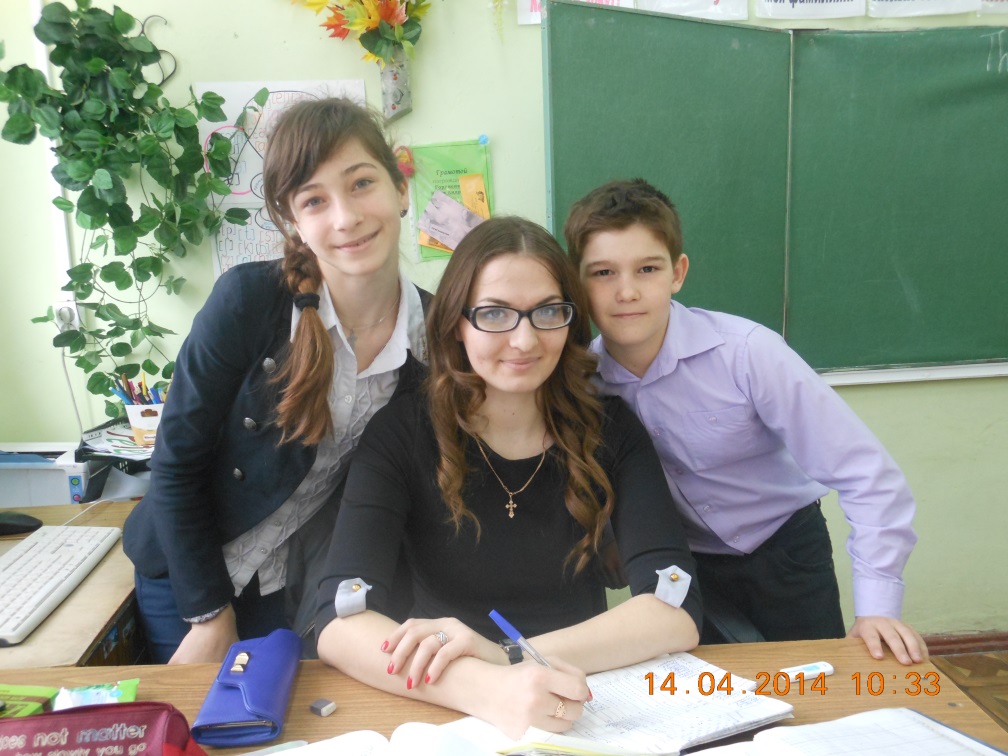 Мои учителя.
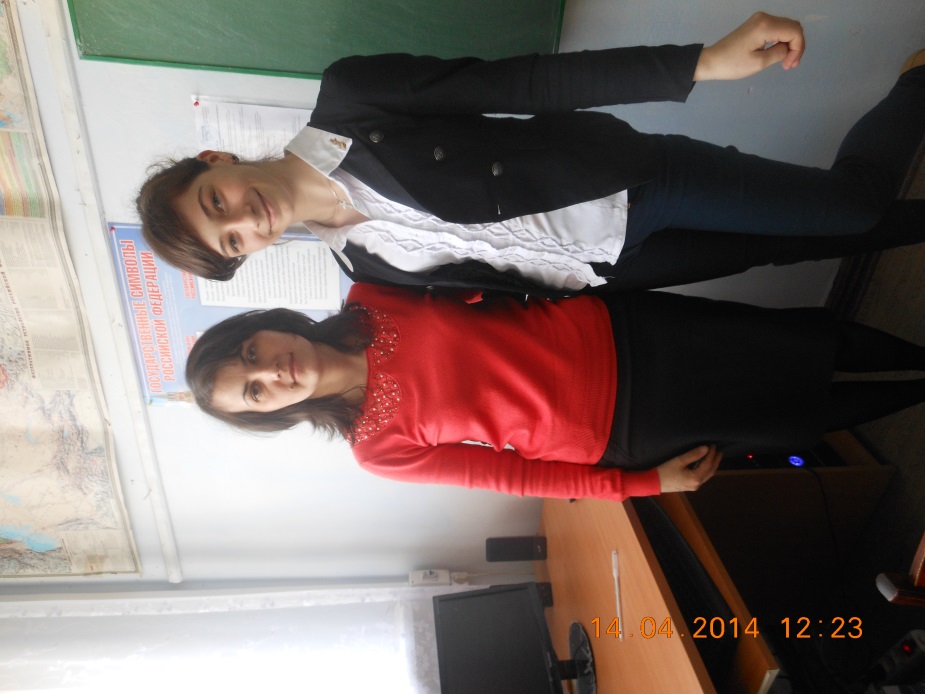 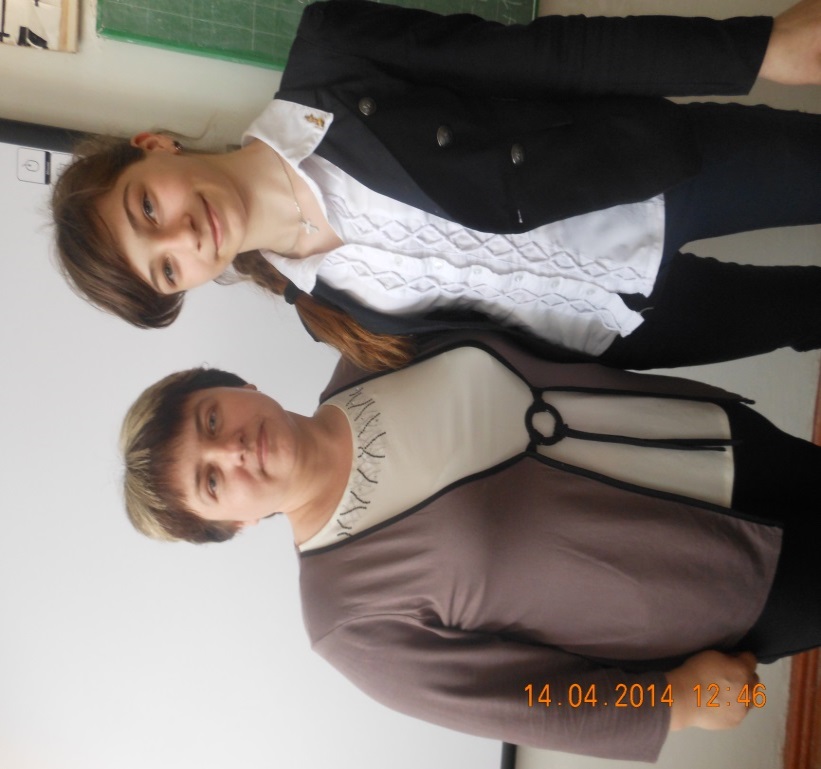 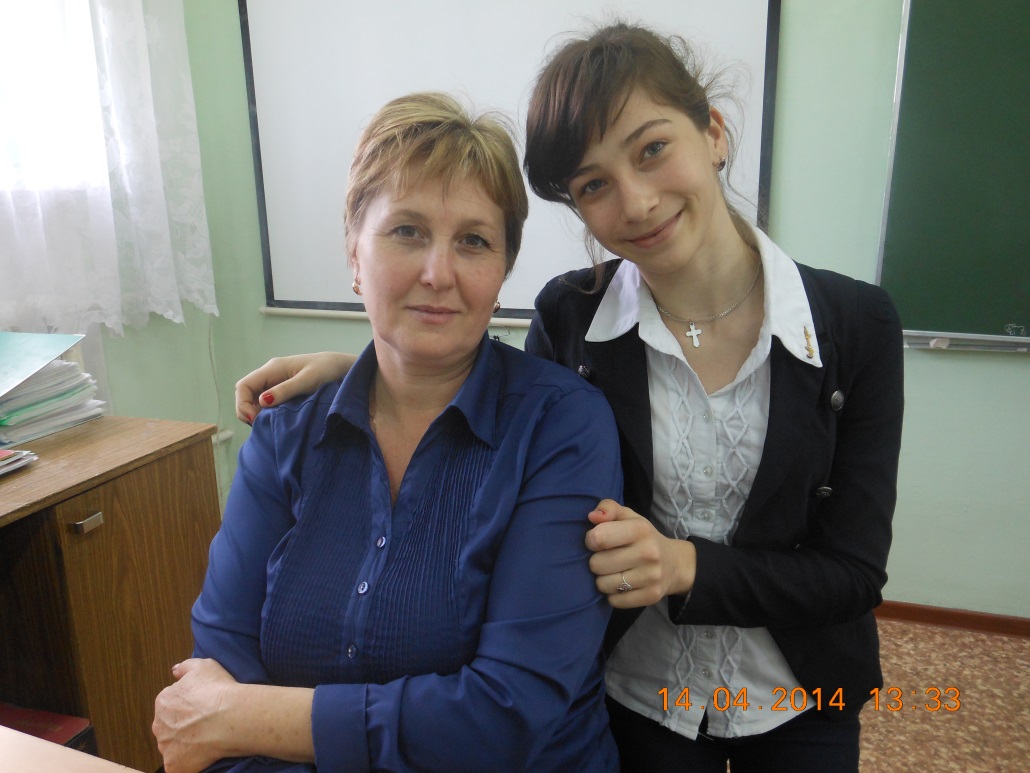 Наш класс
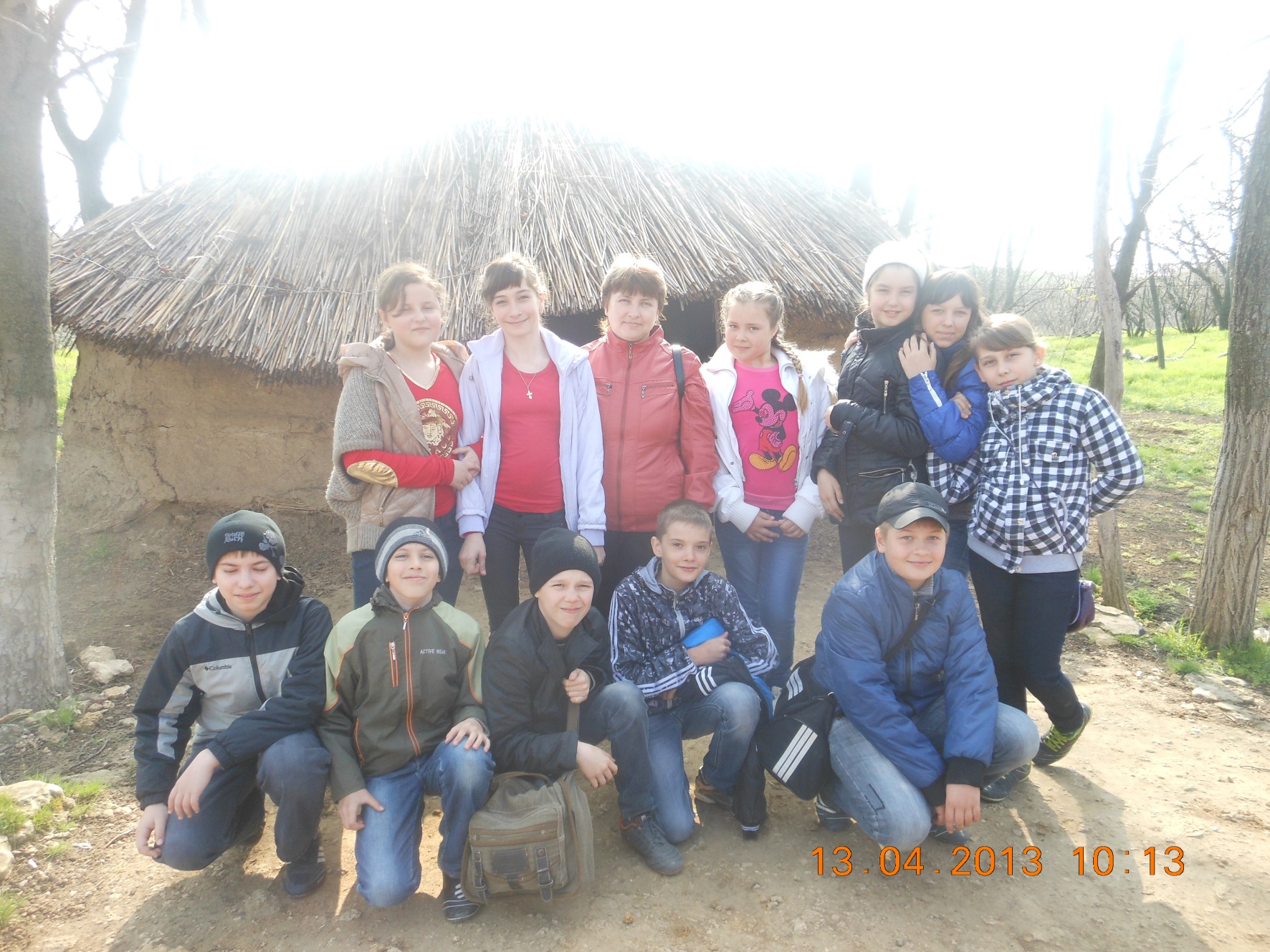 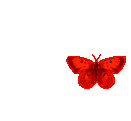 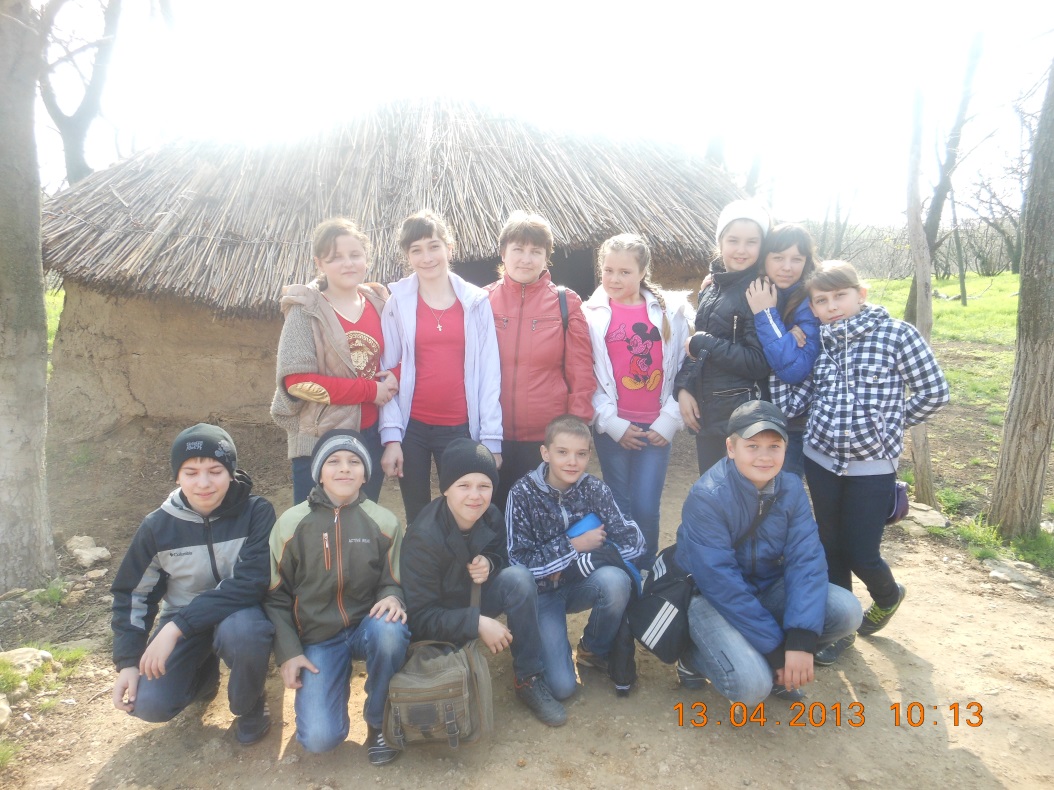 Мои друзья
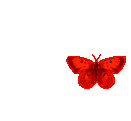 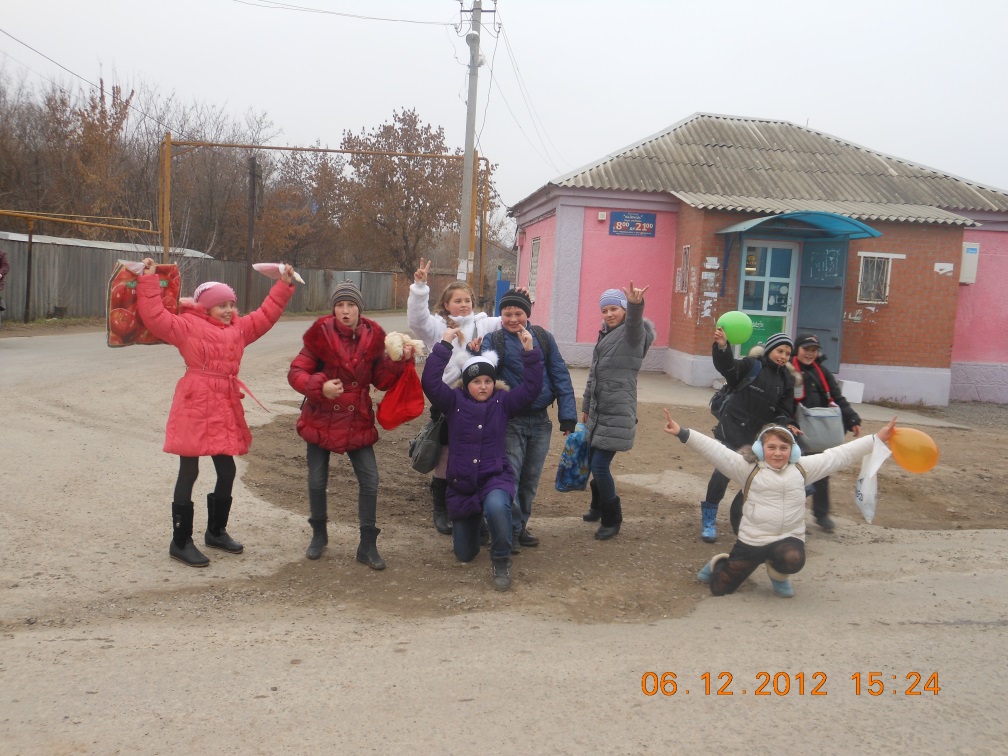 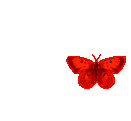 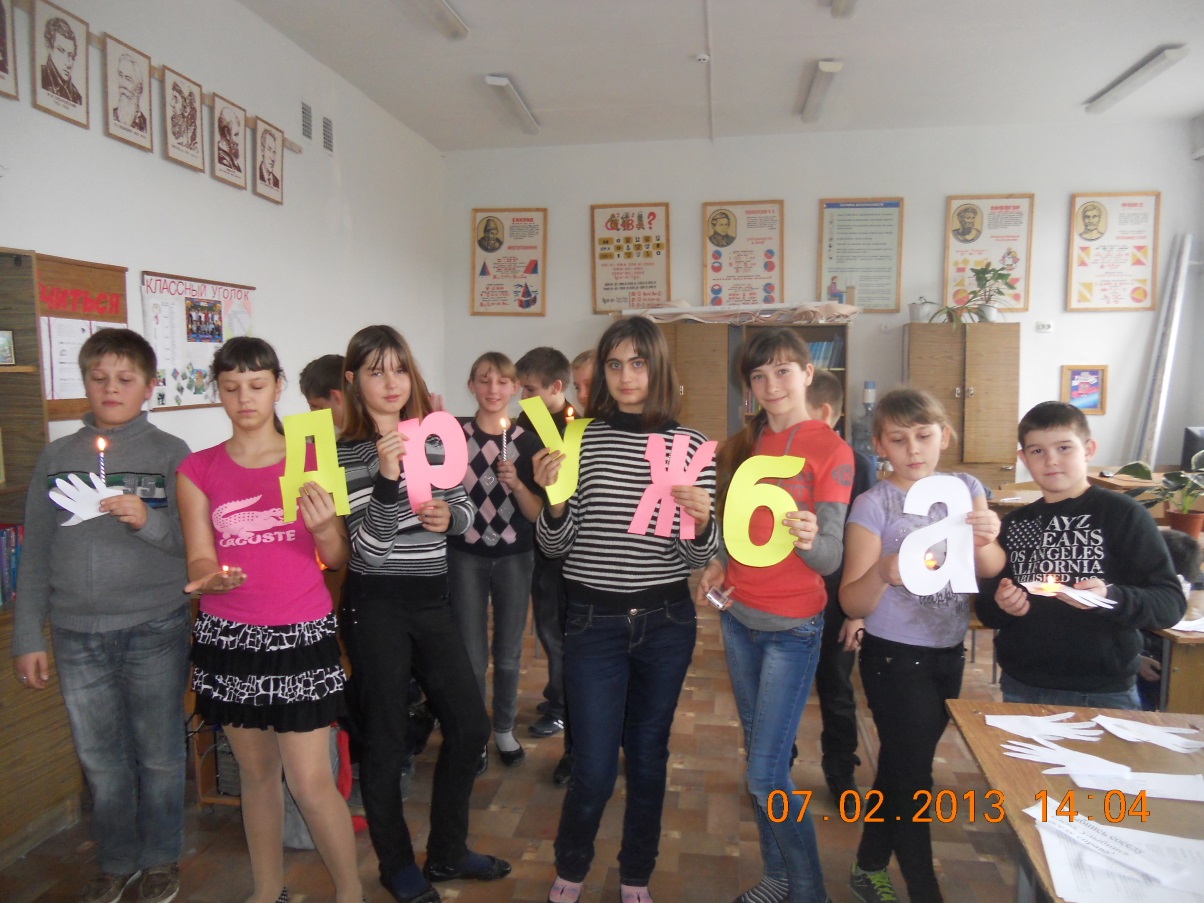 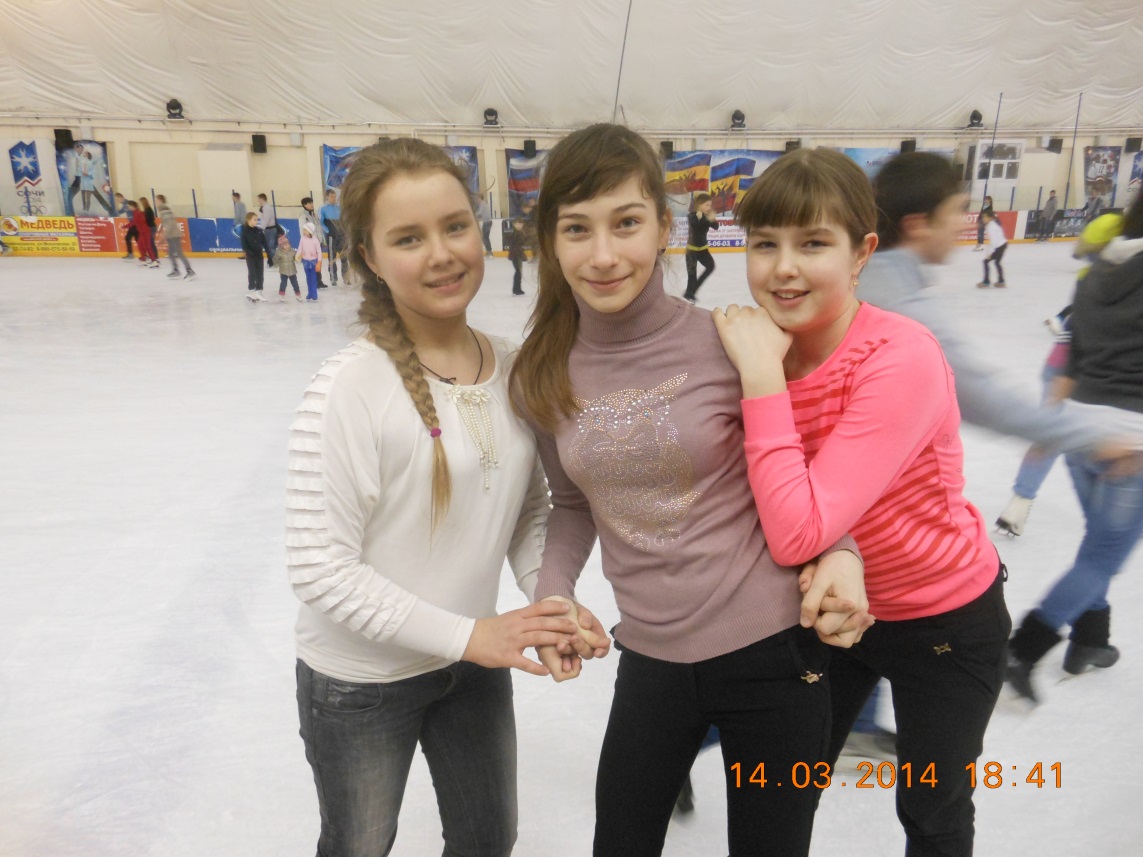 Я мечтаю стать дизайнером одежды
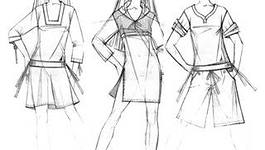 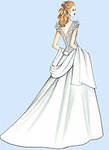 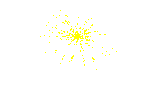 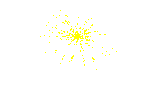 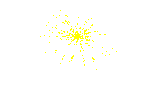 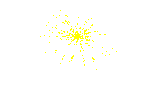 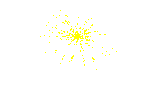 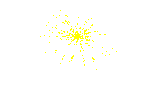 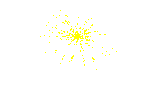 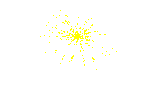 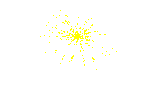 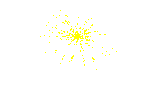 СПАСИБО ЗАВНИМАНИЕ!!!
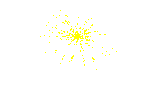 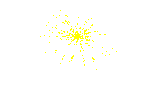 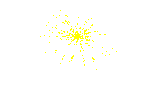 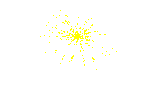 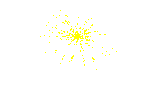 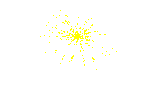